7 классгеометрия
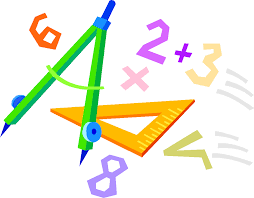 1
Начальные геометрические сведения
Смежные и вертикальные углы
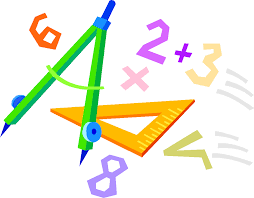 Цели:
Ознакомить с понятием смежных и вертикальных углов, рассмотреть их свойства;
Научить изображать смежные и вертикальные углы, определять их на чертеже.
Проверка домашнего задания
Два угла, у которых одна сторона общая, а
 две другие являются продолжениями одна 
 другой, называются смежными.
А
O
С
В
<АОС , <СОВ – смежные углы
3
Сформулируйте свойство смежных углов
А
В
O
С
Сумма смежных углов равна 180 градусам
<АОС + <СОВ = 180°
4
Два угла называются вертикальными, если стороны одного угла являются продолжениями сторон другого.
5
b2
A
а1
а2
b1
<а1b1 и <a2b2 - вертикальные
В
Сформулируйте свойство 
вертикальных  углов
С
6
М
A
Е
Вертикальные углы равны
Задача
Вычислите градусные меры углов, изображённых на чертеже.
F
H
1240
560
?
O
?
560
?
G
K
1240
Задача
Дано:
АС ∩ ВЕ = М,  сумма двух углов – 1400
Найти:
градусные  меры углов
Решение
В
С
Так как сумма двух углов – 1400 , то это могут быть только вертикальные углы.
М
Е
A
Проверь себя
9
Проверь себя
10
84º
84º
Какие углы изображены на рисунке?
Каким свойством обладают вертикальные углы?
Проверь себя
11
Проверь себя
12
?
84º
96º
Какие углы изображены на рисунке?
Каким свойством обладают смежные углы?